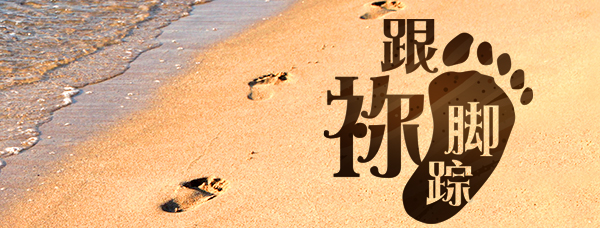 第十八单元：基督徒的大使命
第72讲：倍增门徒
要义：金句
你在许多见证人面前听见我所教训的，也要交托那忠心能教导别人的人。（提后2:2）
2
精义：撮要
门徒没倍增，主就迟迟未回。
3
传播焦点
加法与乘法
门徒训练是采用乘法，而非加法 !
忠心的传讯  
门徒训练塑造人品  
差遣宣教繁殖倍增
4
传播焦点
交托有人
“你在许多见证人面前听见我所教训的，也要交托那忠心能教导别人的人。” （提后2:2） 
 倍增不在数学 
是在生命传递 !
5
生活应用
忠心门徒交托有人，你认为没接班人，是否表示领袖不忠心？
6
反思问题
只是传福音不倍增门徒，能否完成大使命？
7
听众回馈
倍增不在数学在生命，请你补充这句说话的意思。
8